Reversing our understanding of the influence of upper-level atmospheric waves on North American monsoon rainfall
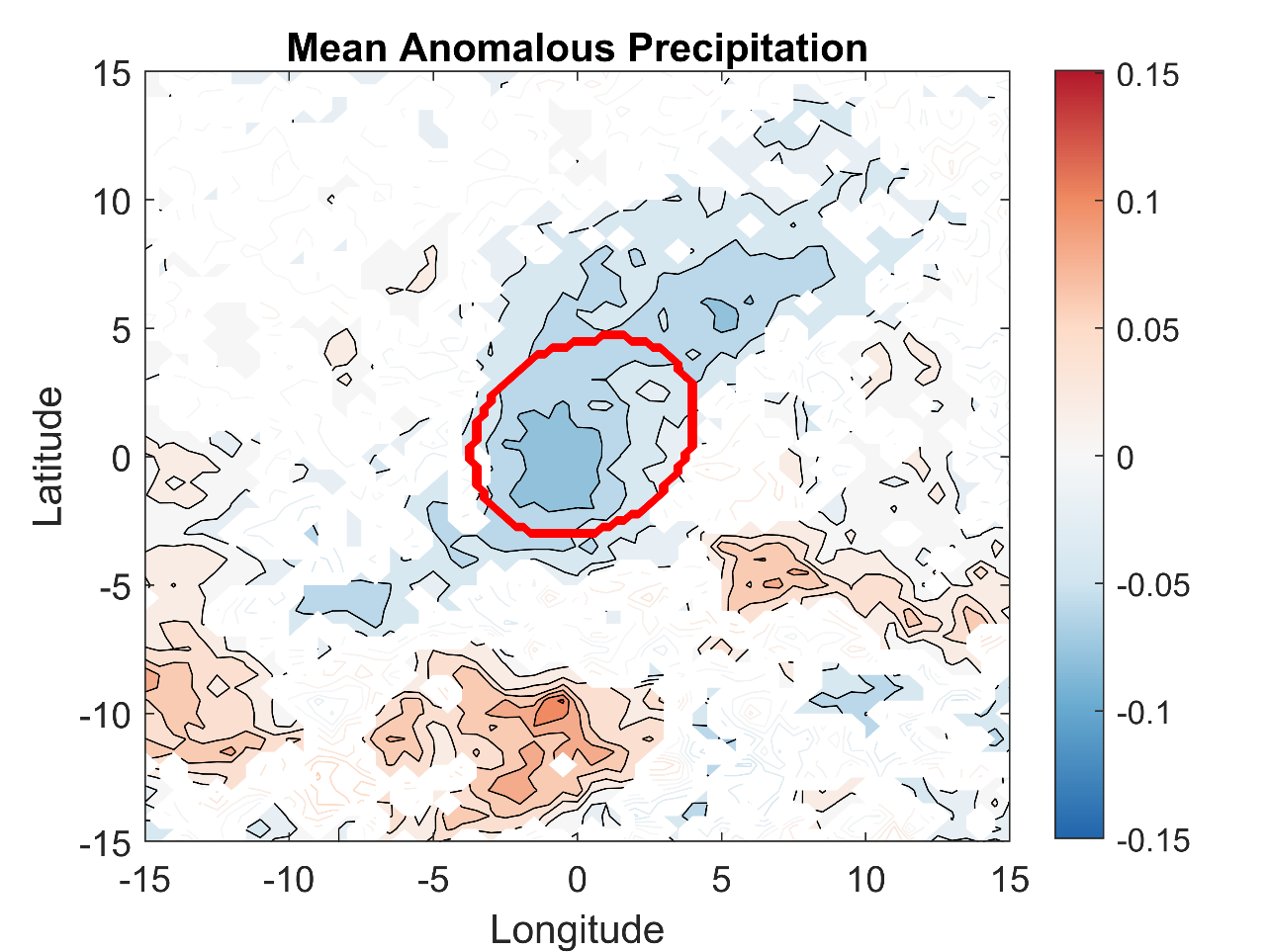 Objective
To objectively identify and track tropical upper tropospheric troughs (TUTTs) over the North American monsoon region.
To better understand the properties and evolution of TUTTs and how they influence monsoon rainfall.

Approach
Conducted composite analyses about TUTT centers in 40 years of satellite and reanalysis data.
Examined the meteorological evolution of TUTTs and their 3D structure and dynamics.
Focused on precipitation as an important impact.

Impact
This is the first study of a large number of TUTTs over their whole lifetimes which captures their full 3D structure.
On average, TUTTs are shown to decrease monsoon precipitation, in contrast with previous case studies showing enhancement in a few individual events.
Composites of automatically identified tropical upper tropospheric troughs over the North American Monsoon region (outline of composite features in red) exhibit negative surface precipitation anomalies.
Igel, M. R., Ullrich, P. A., & Boos, W. R. (2021). Upper-tropospheric troughs and North American monsoon rainfall in a long-term track dataset. Journal of Geophysical Research: Atmosphere. [DOI: https://doi.org/10.1029/2021JD034541]
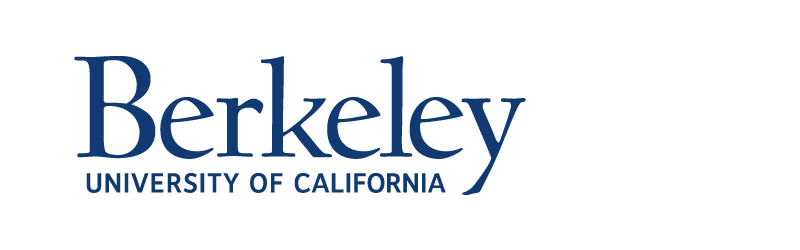 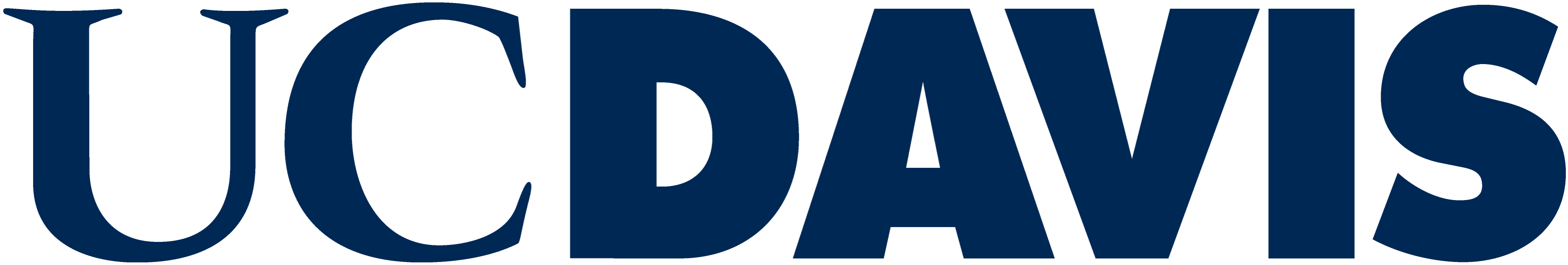 [Speaker Notes: http://www.pnnl.gov/science/highlights/highlights.asp?division=749]